Regional Strategy
Ministry for the Environment Waste Minimisation Fund 
“Small Community Collective Biosolids Strategy – Rural Lower North Island”
Led by LEI and ESR/CIBR
Funded for 3 years
Aims: develop a collective biosolids strategy and use programme in the lower North Island. 
Partners: 
Manawatu District Council; 
Rangitikei District Council; 
Tararua District Council; 
Whanganui District Council; 
Masterton District Council; 
Kapiti Coast District Council; 
Horowhenua District Council; 
Ruapehu District Council, and 
Horizons Regional Council.
Project workplan
Task 01: Project management (Hamish Lowe)
Task 02: Project Governance Group 
Provide support to Project Manager
Identify and manage internal Council issues 
Aid dissemination of project information within individual Councils
Group to consist of each partner council and a representative from LEI and ESR
Can we form this group today????
Stage 1 Gap analysis
Task 1a: What is happening now?
Desk top study
Review available information
Data will be collated to generate a regional picture of the volumes and types of sludge that require management. 
Starting now!!!
Who are the key Council contacts?
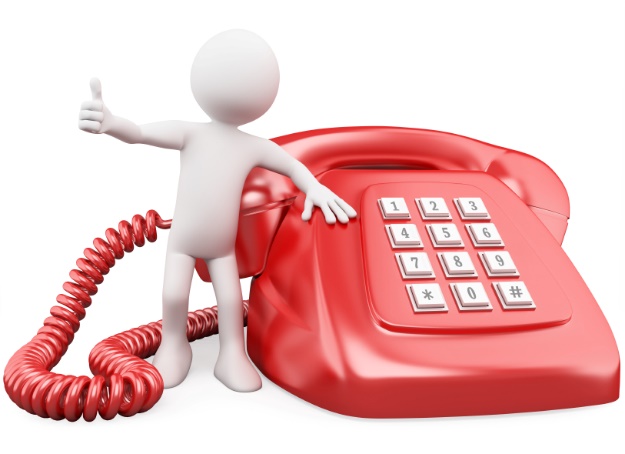 Task 1b Site visits and field investigations
Site visit and field work to determine sludge volumes and characteristics where data is not available
Early next year
Task 1c Gap analysis report
Collate all information from desk top study and field work into final report
Output: Final report sent to partner councils and MfE
April 2017
Stage 2 Opportunities to Work Together
Identify regional capacity and areas where Councils could work together.
Develop matrix where the various contributions can be shown from each partner.  
Scope and potential for working together will be described in a Memorandum of Understanding (MoU).
Due date: July 2017
Stage 3 Community and Stakeholder Engagement Framework
Develop an iwi engagement plan 
Due date: January 2017
Workshop with local iwi and Hapū; short list of preferred scenarios for biosolids 
Due date: April 2017
Draft Engagement Framework circulated to partner councils and external peer reviewers.
Due date: December 2017
Engagement Framework finalised and published
Due date: May 2018
Stage 4 Scenario Evaluation
Using background information collected in Stages 1, 2 and 3 - develop ‘straw men’ scenarios of what collective and regional biosolids management might look like. 
Due date: October 2017
Stage 5 Draft Strategy
The background work, including scenarios and engagement, will form draft strategy.
Workshop - evaluate and debate the potential range of collective biosolids management scenarios and options. 
Draft strategy - short list of preferred scenarios for managing biosolids and forward action plan, including a ratified framework for engagement with stakeholders.
Due date: October 2017
Stage 6 Biosolids treatment and processing trials
Develop field trial design
Due Date: January 2017
Site preparation 
Due date: April 2017
Collect sludges from at least 3 different districts. 
Set-up field trial
Due date: July 2017
Monitor trial
Due date: October 2017
What do we need from you today?
Form Governance Group – representative from each partner Council
Key contacts at each Council:
to provide information for Gaps Analysis – work starting now!
to be involved in field trial design – work starting now!